Город на Неве
САНКТ- ПЕТЕРБУРГ
Бедрик  Елена Сергеевна учитель начальных классов 
МБОУ СОШ № 59
п.Белозерный
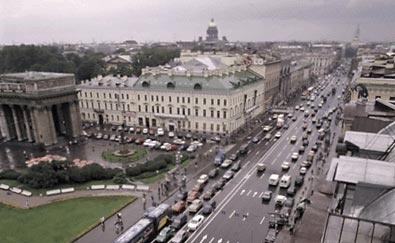 Невский проспект 
– одна из самых первых и самая известная улица в Северной столице. Ее протяженность составляет 4,5 км.
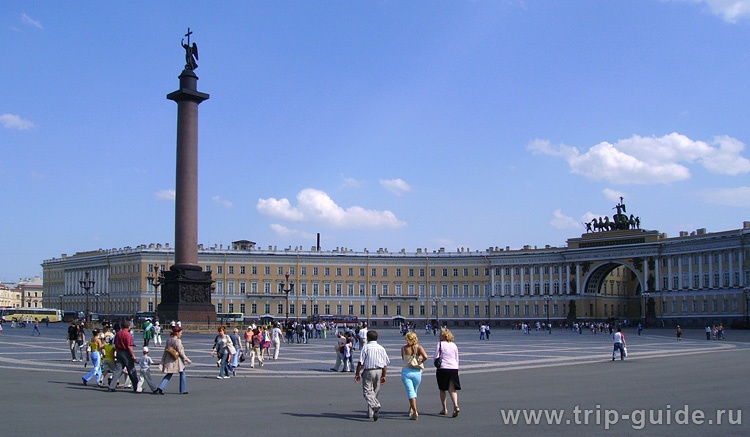 Дворцовая площадь – 
	это место, любимое гостями и жителями города, сердце Северной столицы
Самое красивое здание Дворцовой площади - Зимний Дворец.
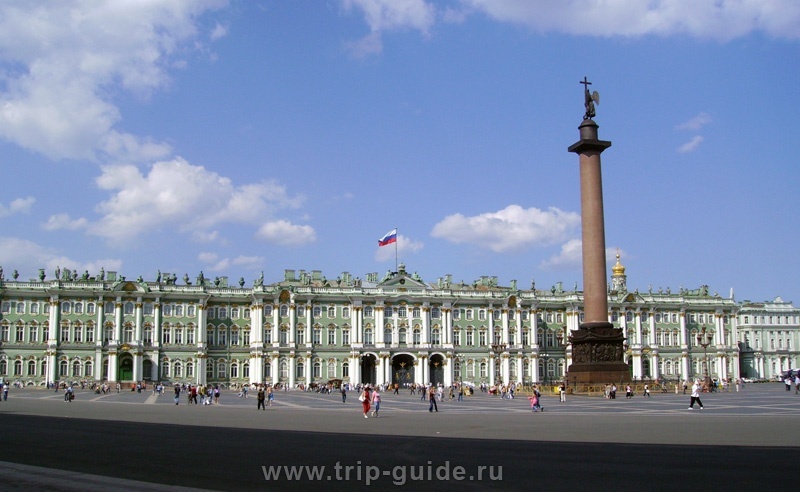 Исаакиевский   	собор – выдающийся образец русского культового искусства. Он является одним из самых красивых и значительных купольных сооружений не только в России, но и в мире.